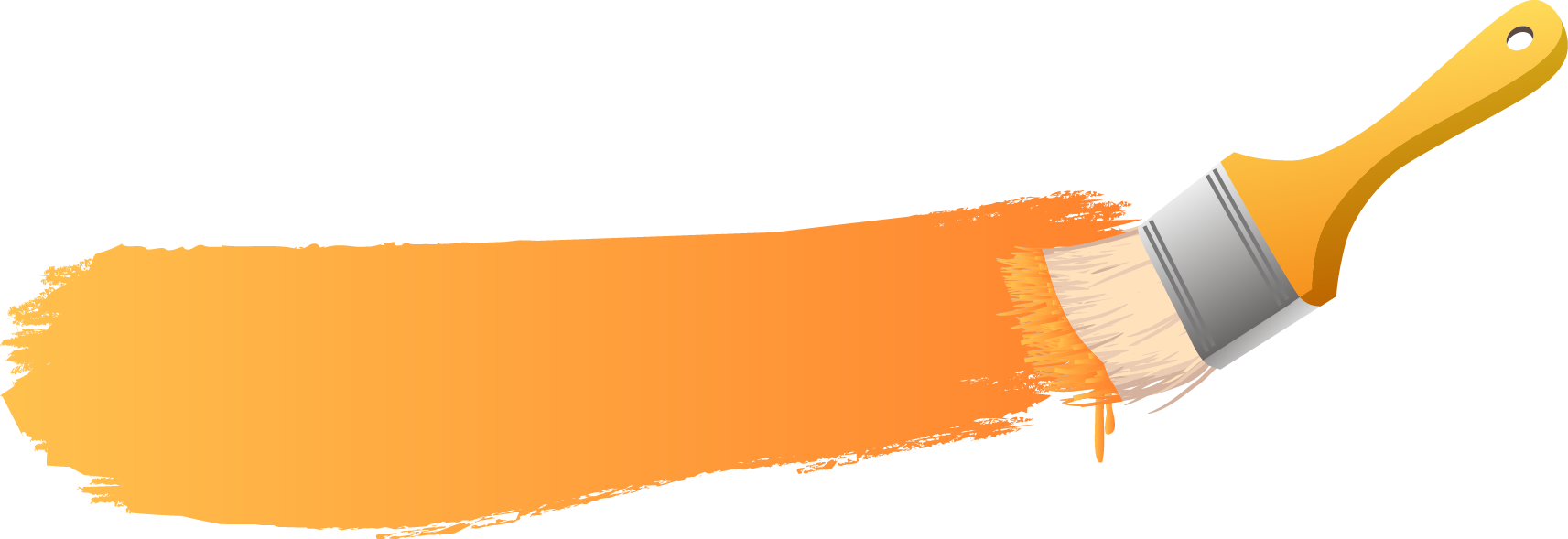 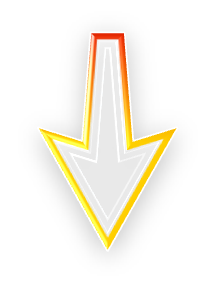 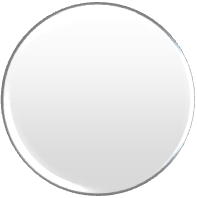 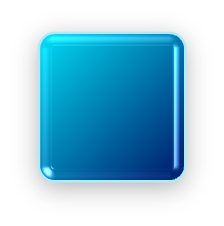 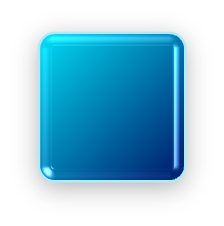 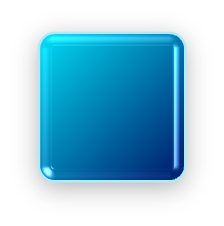 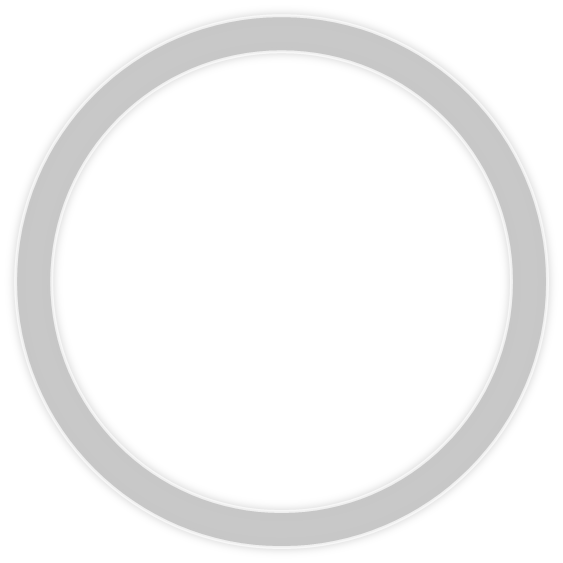 1
2
3
标准件点云数据处理
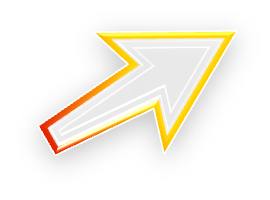 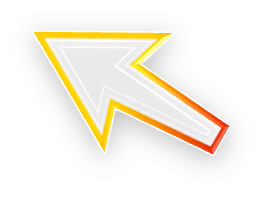 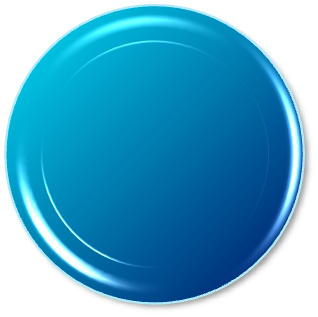 任务
创建模型特征
误差分析
项目2  三坐标检测标准件模型重构
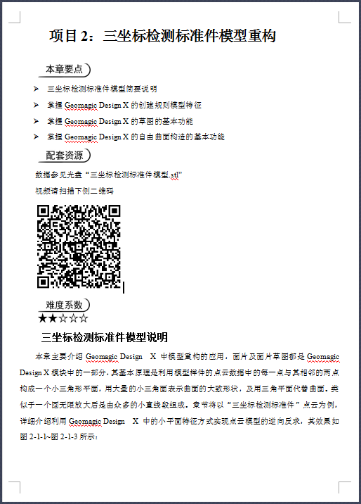 三角网格面片修补
2
点云导入
1
数据保存
3
任务1   标准件点云数据处理
点击左侧特征下的三角面片，双击进入“面片”模块，对三角面片进行修补，点击使用 面片的优化命令，使整体的面片优化。
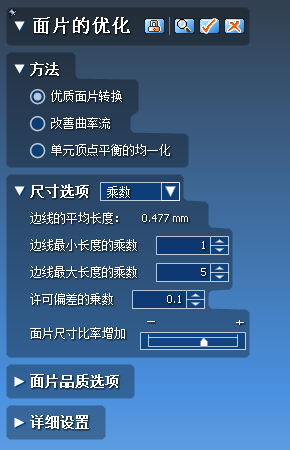 优化面片命令根据特征形状优化面片，提高面片的品质。此命令也拥有高级选项可以控制单元面的大小以及平滑模型，主要应用根据特征形状优化面片、优化面片以创建高品质的曲面以及创建优化面片以用于有限元分析，即FEA。
将点云数据“三坐标检测标准件模型.stl”文件直接拖入软件中。
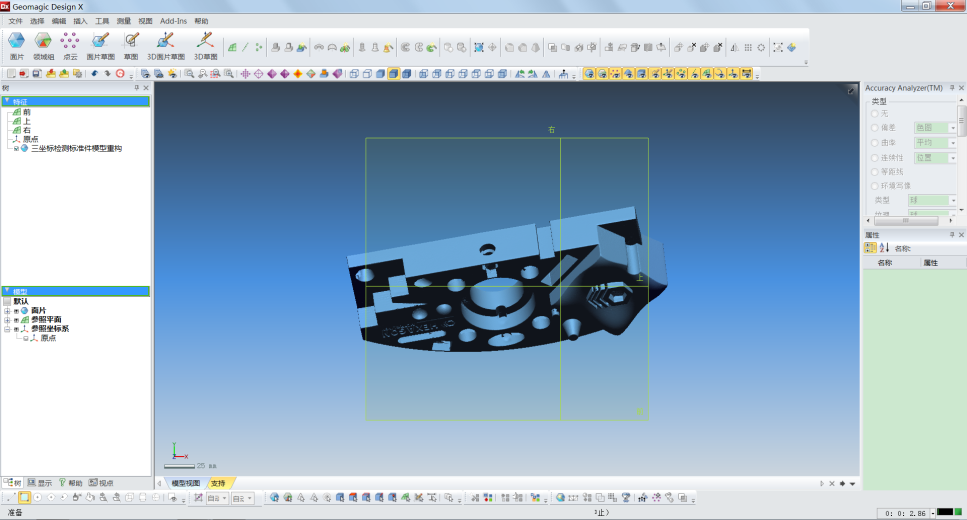 点击文件—保存（ctrl+S）命令，可单独输出文件，选择所需的文件输出即可。
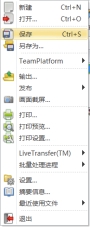 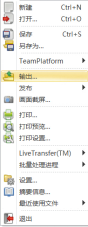 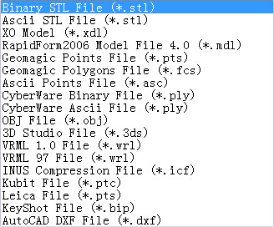 领域组
1
草图绘制
对齐
3
2
任务2  创建模型特征
创建拉伸实体
拉伸命令在直线方向上拉伸对象的断面轮廓，然后生成封闭实体。可用草图中的一个轮廓线或多个轮廓线来表示对象的断面轮廓。轮廓线是由草图要素绘制的，如圆、样条曲线或者是直线、圆弧、样条曲线的结合。
        拉伸命令在直线方向上拉伸对象的断面轮廓，然后生成封闭实体。可用草图中的一个轮廓线或多个轮廓线来表示对象的断面轮廓。轮廓线是由草图要素绘制的，如圆、样条曲线或者是直线、圆弧、样条曲线的结合。
4
1自动分割
       点击进入“领域组”      命令，自动弹出“自动分割”      命令，敏感度设置为“10”面片的粗糙度设置为中间位置，最后点击“       ”命令即可。
2重新分割
       选择所选中的领域组区域，敏感度设置为10，面片粗糙度设置为平滑，点击“      ”命令即可。
3 分离
      对划分的区域进行自定义划分，使用分离“      ”命令，选择左下角的“画笔选择模式”，对所不满意的领域组进行划分即可。
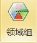 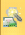 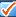 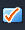 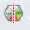 构造曲面
点击插入 > 曲面 > 面片拟合或点击工具栏上的图标        点击，进入面片拟合命令，选择领域以拟合曲面，将U控制点设置5，V控制点设置为10,并将分辨率选项设置为控制点数，点击对勾 即可，创建出拟合曲面。 
        注意: 预览可以控制每条边线和每个角。拖动边线和角可以改变尺寸与旋转，进而完成覆盖目标领域。
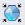 5
将选中领域组下的三个平面，点击平面“       ”命令，分别为平面1，平面2，平面3，即可。
选择手动对齐“       ”命令，点击         即可，选择之前做的三个平面。
点击“       ”即可，再点击主视图，查看对齐后结果 。
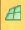 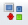 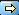 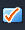 创建混合实体
选择“平面前”，选择“面片草图”命令，选择“由基准面偏移的距离”31mm即可，点击“      ”即可。

注意：如果进入草图之后，显示为反面资料，点击“      ”命令即可。
将拟合的球与拉伸创建的实体结合成为一个实体，点击插入 > 实体 > 布尔运算或者点击布尔运算命令      ，选择方式选择“合并”即可。
       布尔运算命令使用合并、剪切、相交中的一种方式通过合并两个或多个实体来创建一个或多个实体:合并、剪切、相交。
6
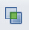 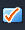 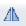 误差分析
1
文件输出
2
任务3  误差分析
将建模完成后，点击右侧的偏差图即可查看色彩偏差图，将鼠标放在工件上即可查看到偏差数值。
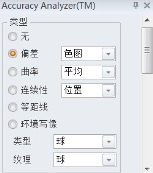 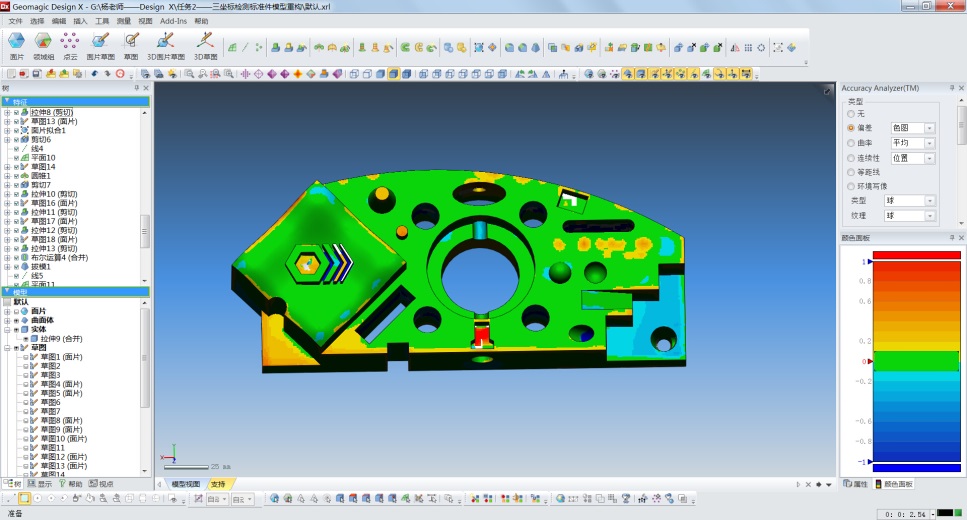 将建模完成后的实体输出stp格式即可或选择客户所需的格式，选择文件——输出——选择输出要素为视图下的实体。
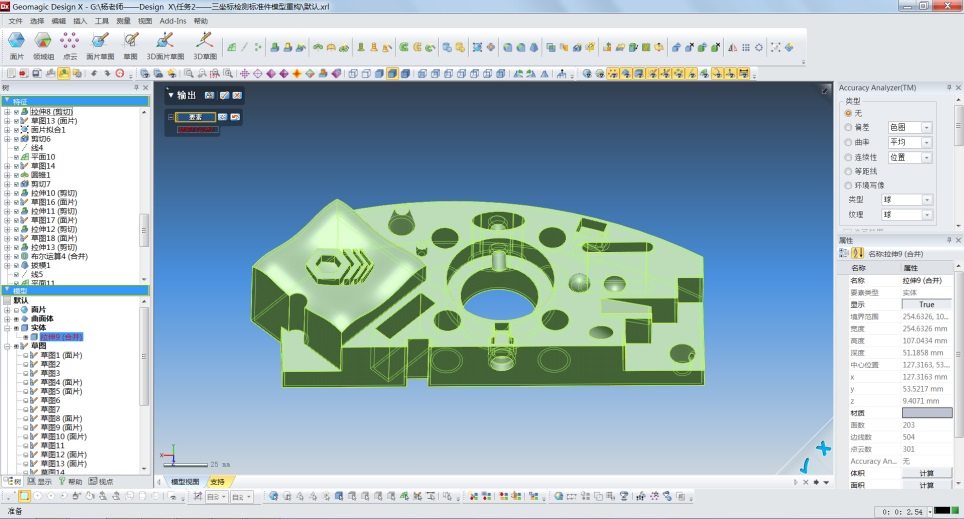 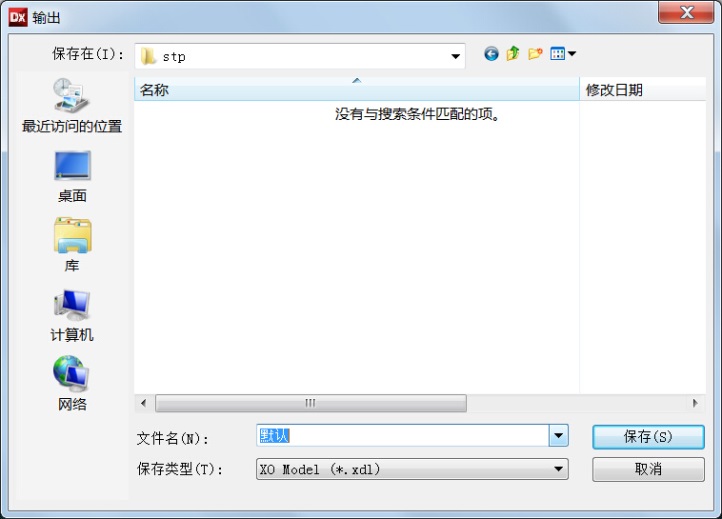 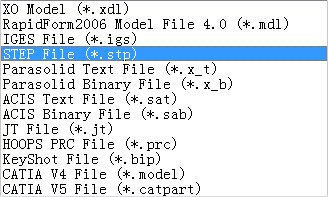